Improvements to Configuration
John (TJ) Knoeller
Condor Week 2014
Usability Goals for 8.1/8.2
Backward compatible
Small
Less surprising
More powerful
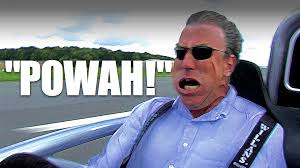 2
[Speaker Notes: Attempts to use condor_q –analyze to diagnose matchmaking problems identified several deficiencies
Slow to fetch user priorities from a busy Negotiator
Only top level expressions joined by && were analyzed
No analysis of machine Requirements (START) expressions
Separate step to see relevant job/machine attributes

Improvements focused on scenarios:
Users concerns
How many machines can my job match?
	condor_q –analyze <jobid>
Why is my job not running?
	condor_q –better-analyze <jobid>

Configurator concerns
Why does this user job not match this specific machine?
	condor_q –analyze <jobid> -machine <machine/slot name>
How well do my current jobs match my current machines?
	condor_q –analyze:summary 

Glide-in concerns
Why doesn’t this glide-in match this job?
	condor_q –better-analyze:reverse <jobid> -machine <machine/slot name>
How well do current glide-ins match queued jobs?
condor_q –analyze:summary,reverse

Usability issues
Why is it sometimes so slow?]
Backward compatible
Old configuration files work the same *
* (probably… see ‘less surprising’)
Share configuration across versions
New syntax looks valid to HTCondor 8.0
Detect attempts to use new syntax with 8.0
Optional variants of new syntax that produce errors in HTCondor 8.0 and earlier
3
The incompatibilities
Colon now has special meaning
     START = true     START : true
8.0 treats these two lines the same
8.1,8.2 produces a warning for the second line
8.3,8.4 will treat the second line as an error
Interactions between comments and line continuation have changed (more later)
4
Small
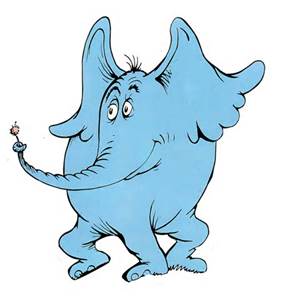 Smaller configuration files
Only deviations from defaults
Smaller memory footprint
Less to parse, less to store in memory
Shadow more than 100 Kb smaller
Default condor_config is 40x smaller
Most defaults set at compile time
5
Bonus effects of Small
Compile time defaults give us:
Shareable defaults (in the code segment)
Nothing to parse at startup
Shared between processes
Can be easily customized downstream
Just edit param_info.in before you build
6
Less Surprising
Defaults have been modernized
condor_config_val sees all
Many substitution bugs fixed
Couldn’t build off of compile time values
Daemon overrides would only work sometimes
More intuitive comment (#) and line continuation (\) interactions
7
Comment after line continuation
ALLOW_WRITE = a.b.c.d \  a.b.c.e \  # a.b.c.x \
  a.b.c.z
In 8.0 you end up with # as a list member
In 8.1 a.b.c.x is commented out.
8
Line continuation after comment
# We want to frob the bobulator \FROB_BOBULATOR = true

In 8.0 \ at the end of a comment line ‘eats’ the next line, so FROB_BOBULATOR is not set 
In 8.1 \ at the end of a comment line is ignored, so every comment line needs its own #
9
Improved condor_config_val
Shows all knob values, including defaults
Remote dump works !
So does remote verbose dump !
-verbose shows what file set the knob
Dump only knobs that match a regex
Write an ‘upgrade’ file containing only the knobs that you’ve changed
-writeconfig:upgrade <file>
10
More power
New configuration language constructs
$(<param>:<default>)
include
use (aka meta-knobs)
if, else, elif, endif
Have “backward parseable” flavors
use, include, :if
Have “backward fail” flavors
@use, @include, if
11
Substitution defaults
$(<param>:<default>)
    
Is the value of <param> if it is defined, otherwise it is <default>
   example:
   NUM_SLOTS = $(NUM_CPUS:2)/2
Number of slots will be either half the number of cpus or it will be 1.
Works in submit files…
12
Include
Like LOCAL_CONFIG_FILE except
As many as you want
Nested
Read and parsed inline
Can include the output of a command
Macros on the include line substitute the current value, not the final one.
13
Example of Include
FILE = config.$(FULL_HOSTNAME)
    Include : $(LOCAL_DIR)/$(FILE)
    FILE = script.$(IP_ADDRESS)
    Include : $(RELEASE_DIR)/$(FILE) |
    Foo = bar
HTCondor 8.1 Includes a file and the output of a script before parsing Foo = bar
HTCondor 8.0 sees
     FILE = script.$(IP_ADDRESS)
       Include = $(RELEASE_DIR)/$(FILE) |       Foo = bar
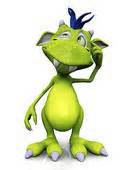 14
Use (meta-knobs)
use ROLE : Submit, Execute   use POLICY : Always_Run_Jobs   use SECURITY : User_Based   use SECURITY : Strong 
Each keyword after colon expands inline to one or more configuration statements.
Defined when HTCondor is built
See param_info.in (mentioned earlier)
15
Explore the meta-knobs
Categories are currently   ROLE, FEATURE, POLICY, SECURITY
Find out what options are available with  condor_config_val use <category>
Examine contents of a meta-knob with  condor_config_val use <category>:<option>
16
Example of Use
use role:personal

HTCondor 8.1 looks up role:personal. It finds and parses this text:
COLLECTOR_HOST=$(CONDOR_HOST):0DAEMON_LIST=MASTER COLLECTOR NEGOTIATOR STARTD SCHEDD
RunBenchmarks=0

HTCondor 8.0 parses this as
use = personal
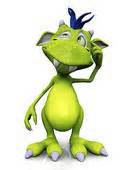 17
What did 8.0 do to role?
How does 8.0 turn  use role:personal
into  use = personal  ?

From start of line, the first space, tab, colon orequal sign is the end of the knob name - “use”From there, the first colon or equal sign isthe operator “:” (which behaves just like equals)			From there, skip spaces and tabs. The restis the value - “personal”
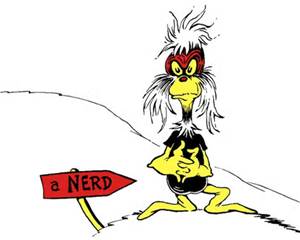 18
If / Else
If, Elif support only basic conditionals
[!] <boolean-or-number>
[!] defined <name>
[!] version [><=]= x.y[.z]
No comparison or complex conditionals
If version  is a special case
Conditional $(knob:0)is false when knob is not defined.
19
Example of If / Else
If version >= 8.1.6     use feature : gpus
   else
     MACHINE_RESOURCE_GPUS = 0
   endif
HTCondor 8.0 reports a syntax error!
else and endif lines have no operator
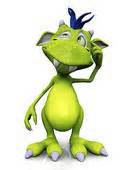 20
Example of If / Else for 8.0
:If version >= 8.1.6   :  use feature : gpus
   :else
     MACHINE_RESOURCE_GPUS = 0
   :endif
HTCondor 8.0 only sees
    MACHINE_RESOURCE_GPUS = 0
(because 8.0 ignores everything after the colon)*
21
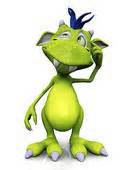 Any Questions?
22